LESSON OBJECTIVE – TO UNDERSTAND ABOUT NATURAL TIMBERS
KEY WORDS
Timber
Hardwood
Softwood
Deciduous
Evergreen
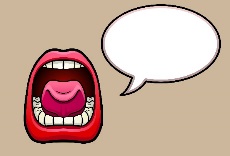 WHAT   
UNDERSTANDING ALL ABOUT NATURAL TIMBERS
S&C Comment on how can this help you when you are choosing your own materials
WHY 
THIS ALLOWS YOU TO CHOOSE AND USE APPROPRIATE MATERIALS TO MAKE PRODUCTS
WHERE  
YOU WILL ALSO REQUIRE THIS KNOWLEDGE IN YOUR EXAMS
There are two types of natural timber, called hardwood and softwood. These names do not refer to the properties of the wood: some softwoods can be hard and some hardwoods can be soft.
NATURAL TIMBER
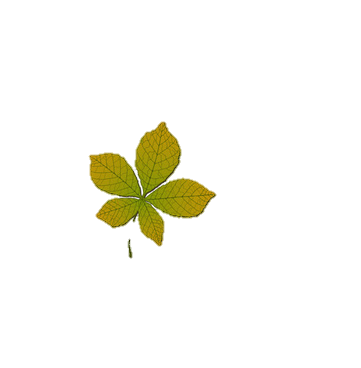 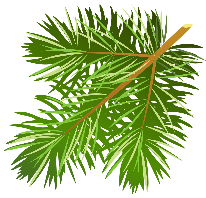 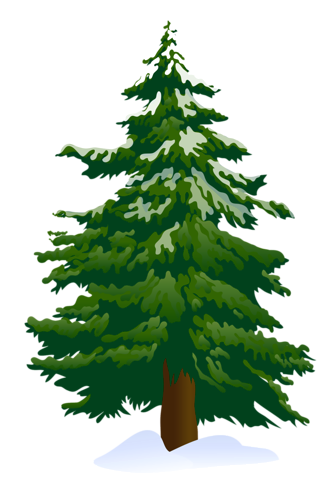 HARDWOODS 

COME FROM DECIDUOUS TREES & GROW SLOWLY

ASH
BEECH 
OAK
MAHOGANY
MORE EXPENSIVE
SOFTWOODS 

COME FROM EVERGREEN TREES & GROW QUICKLY 


CEDAR
SCOTS PINE
PARANA PINE
SPRUCE
Has pines & cones
Have broad leaves
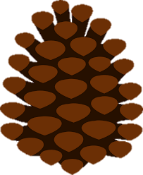 DECIDUOUS TREES LOSE THEIR BROAD LEAVES IN THE AUTUMN
EVERGREEN TREES ARE GREEN ALL YEAR ROUND AND THEY HAVE PINES AND CONES
[Speaker Notes: 1680s, from Latin deciduus "that which falls off,]
MATERIALS & THEIR PROPERTIES - SOFTWOOD
Softwoods are less expensive than hardwoods  due to growing faster.
SOFT
HARD
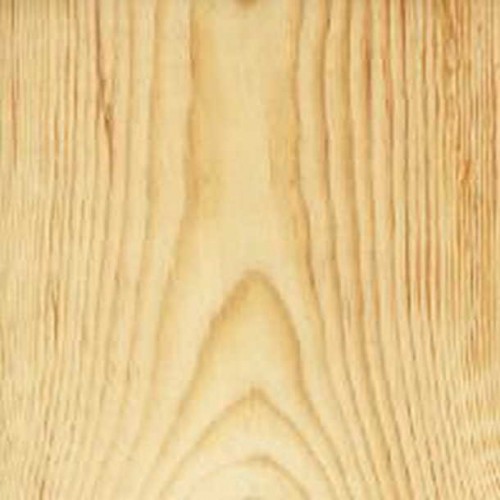 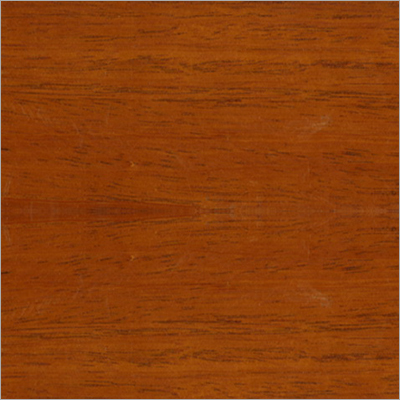 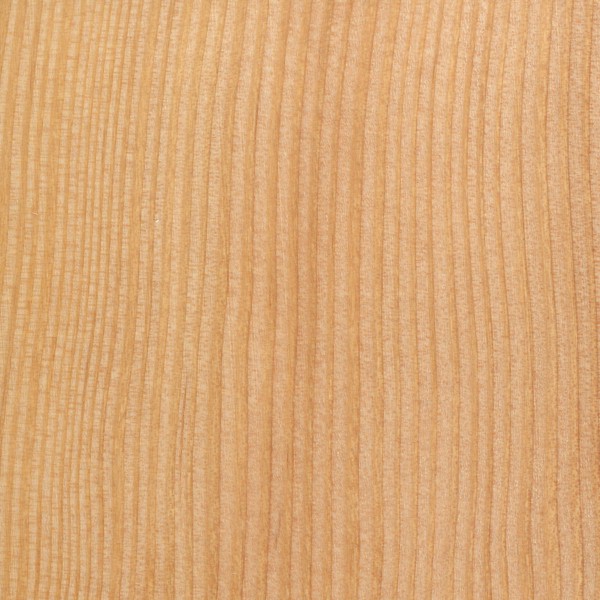 Fir 
Colour 
A reddish brown wood and fairly knot free

Strength/durability 
It is a strong and durable.

used for
In the production of plywood.Range of joinery work.
PINE
Colour 
White or pale yellow

Strength/durability 
Easy to work with/ lightweight prone to scratches/dents 

Used for
 Furniture, window frames, panelling, and roofing,
Cedar 
Colour 
Red/brown in colour

Strength/durability
 quite strong and durable  

used for
 Musical instruments, furniture, decking, fence posts/ pencils
[Speaker Notes: Most hardwoods have a higher density than most softwoods.]
MATERIALS & THEIR PROPERTIES - HARDWOOD
Hardwoods are more expensive due to growing slowly and travelling further.
AFFORDABLE
EXPENSIVE
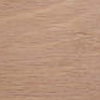 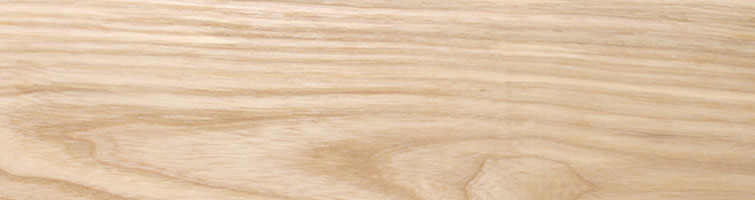 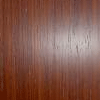 BEECH
Appearance
This wood has a very close straight grain which is White to pinkish-brown in colour
Strength
Very hard but is also very easy to work with. It does warp very easily.
Uses 
It is often used for furniture, toys, tool handles.
ASH
Appearance
The timber has a Light, creamy-brown colour, it is open-grained
Strength 
The wood is tough but flexible.
Uses 
make
Sports equipment, wooden ladders, tool handles, cricket bats
MAHOGANY

Appearance
Has a  reddish brown interlocking grain
Strength
It is fairly strong but  easy to work
Uses 
. This wood is very expensive. It is used for high quality indoor furniture
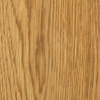 OAK 
Appearance 
Light brown in colour. It has an Open grain.
Strength 
The timber is very   strong and Hard to work with.
Uses
The wood  corrodes steel screws and fittings therefore it is used mainly for Interior woodwork and good quality furniture
MATERIAL STOCK  FORMS
AFFORDABLE
Material stock forms are the standardised sizes that different material can be bought in.
EXPENSIVE
Regulated/ all the same.
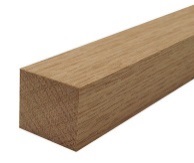 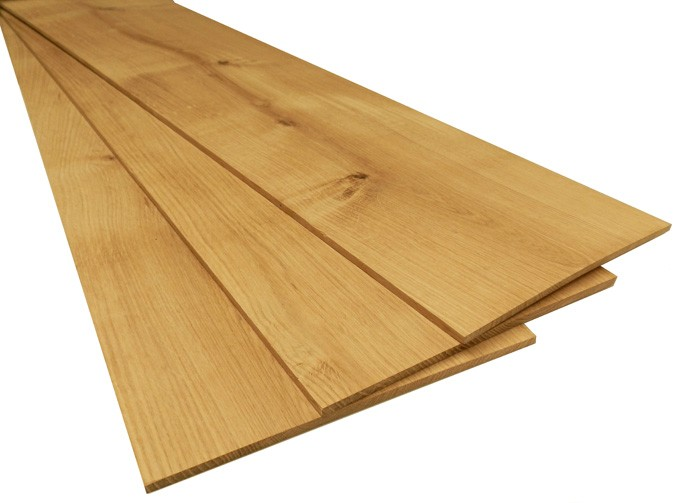 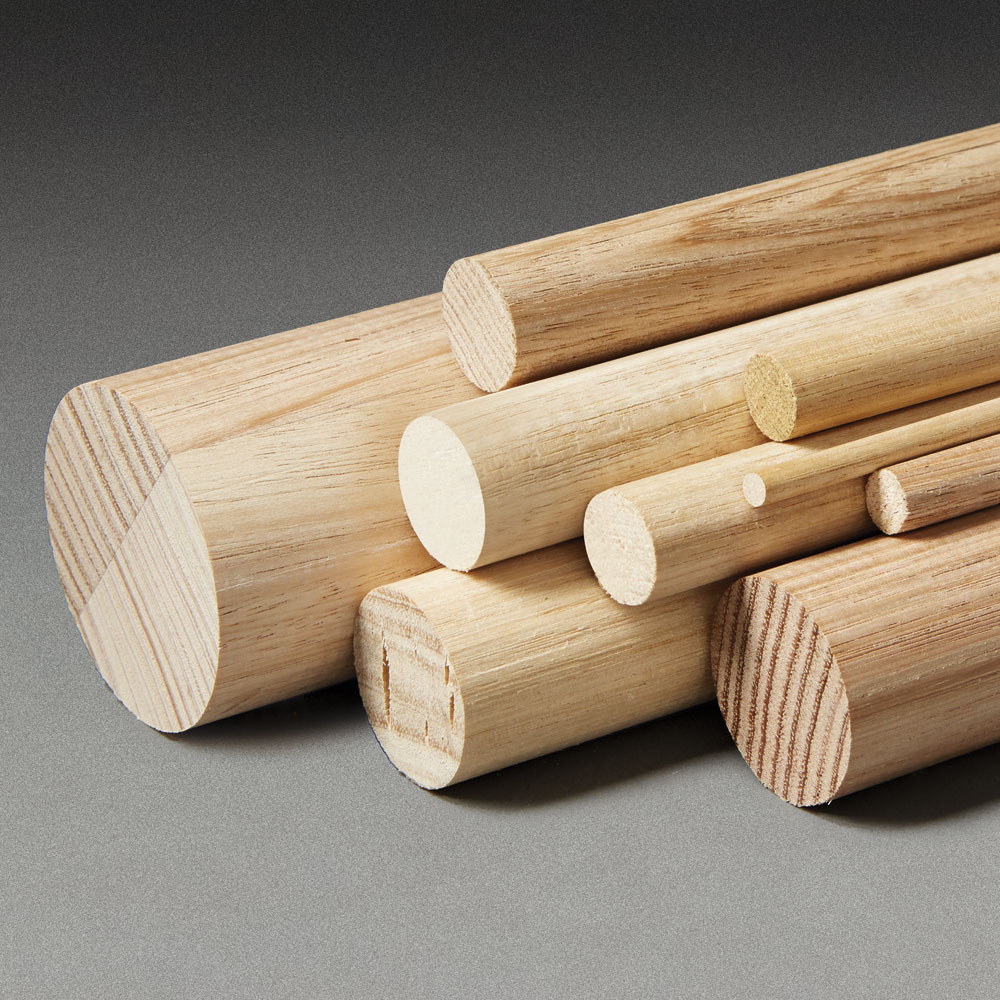 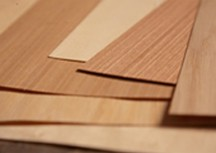 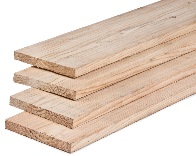 Timber boards 
(not as thick as planks)
Timber planks
Strip 
(thin slices of wood- 3mm)
Square timber
Dowel
Manufactured  boards
Manufactured boards are timber sheets which are produced by gluing wood layers or wood fibres together. Manufactured boards often make use of waste wood materials.
Manufactured Board properties:• make use of waste wood materials (i.e. saw dust for MDF)•  Are inexpensive so are often used  instead of real woods. • However do not look as good as real woods look. • Often covered with a thin layer of real wood which is called veneer this improves their appearance.
Manufactured  boards
Manufactured boards are timber sheets which are produced by gluing wood layers or wood fibres together. Manufactured boards often made use of waste wood materials.
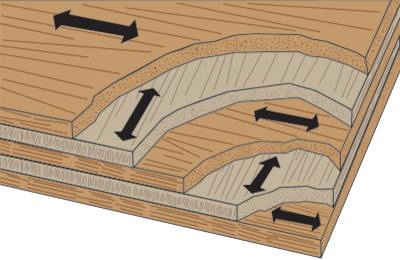 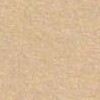 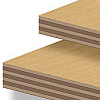 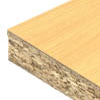 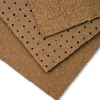 FINISHING & PROTECTING WOOD
Seasoning 
(remove moisture)
Wax
Stain
Varnish
Bleaching
Oil
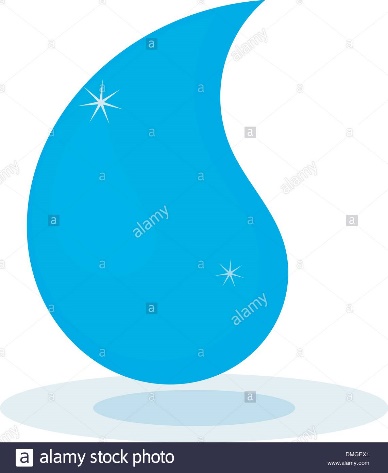 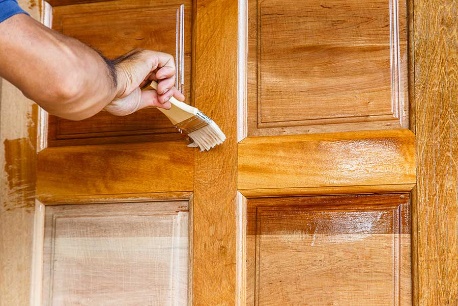 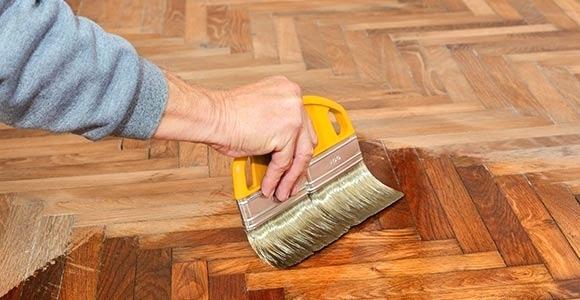 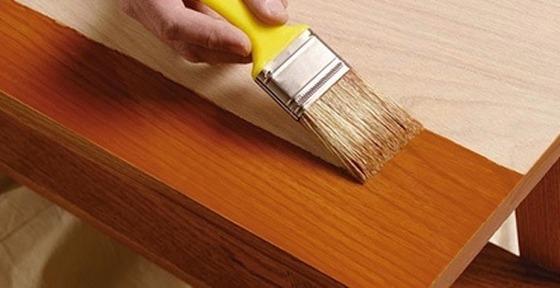 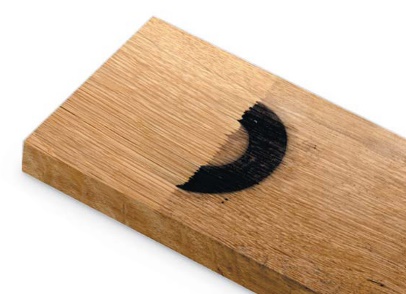 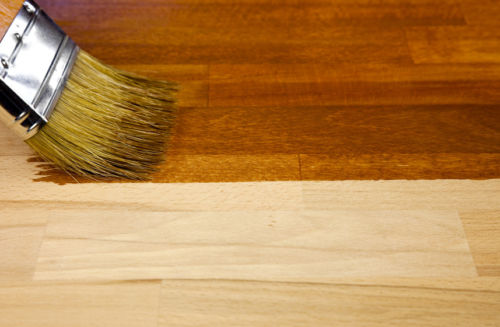 Various functions/ purposes.
Protect, resistance to moisture, enhance grain, easier to clean, seal pores to prevent bacteria, look more expensive, prevent insect attacks.
Questions
1) There are two types of timber- name them.
Hard wood and soft wood.
2) What's the difference between “deciduous” trees and “evergreen” trees.
Deciduous-Have broad leaves that they lose in winter/Evergreen have pines/cones and  are green all year round.
3) Name a soft wood and give 2 properties or characterises .
Pine    Cedar   Fir .
4) Name a hard wood and give 2 properties or characterises .
Beach Ask oak mahogany
5) What's the difference between a “timber “plank” and a timber “board?” .
Planks are thicker than boards
6) What is a manufactured timber? .
“Man made” by gluing together  wood layers or fibres.
7) Name a manufactured timber and describe it.
MDF, Plywood , chipboard, hardboard.
8) Name a finish that could be applied to wood and give a reason why it would be applied.
Varnish, wax, stain, bleaching, seasoning, oil.